JHU Student/Learner Benefits
School of Medicine
September 19th and 20th, 2023
1
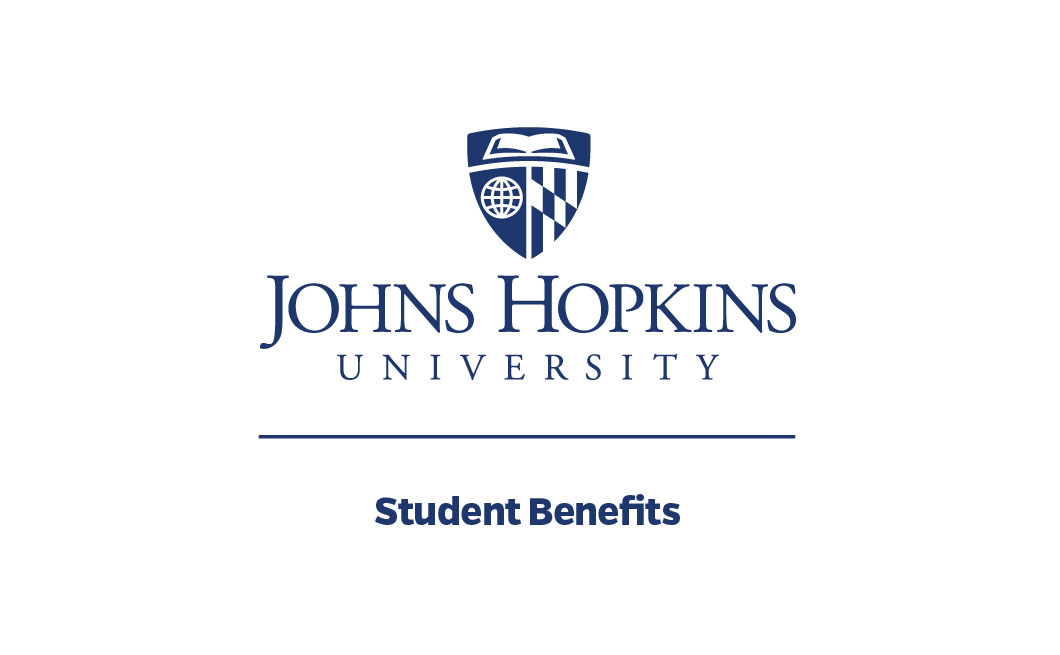 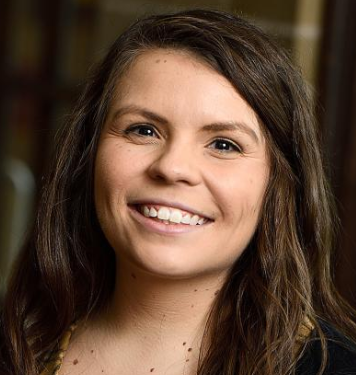 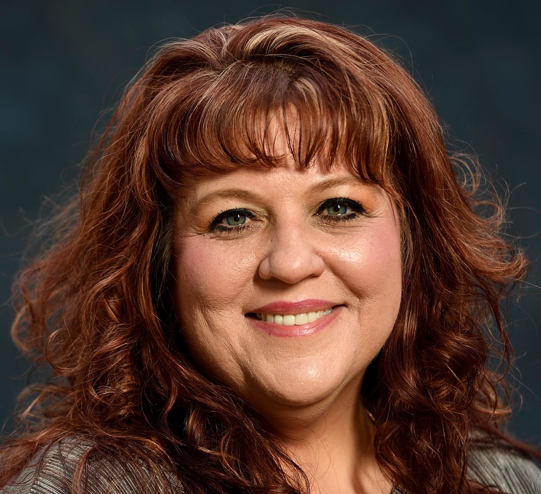 Chrissy St. Clair	  		                                  Jamie Karl
   Manager, Student Benefits		 	                        Sr. Analyst Student Benefits
  			             
			           
			           Derrell Owens
			     Sr. Analyst Student Benefits

			Visit: jhu.mycare26.com
	            	 Call: Academic Health Plans (AHP) 855-423-1678
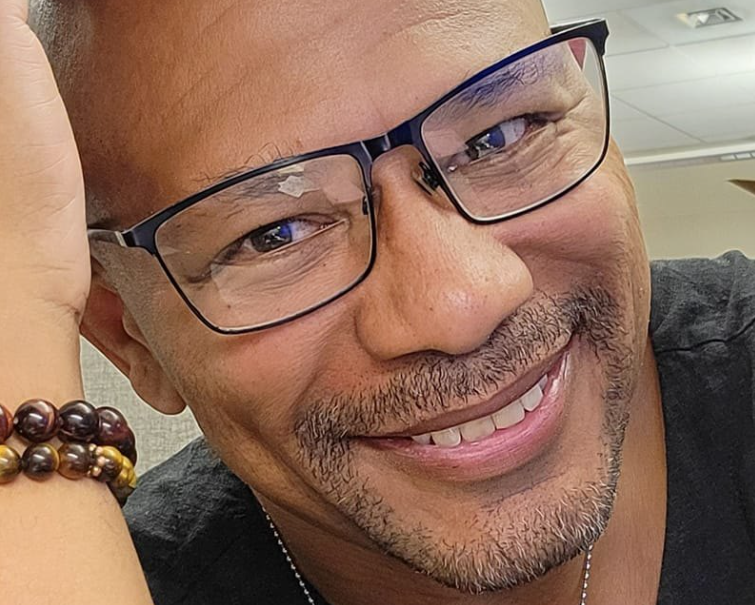 2
What is health insurance?
To understand health insurance, think about car insurance...
Car insurance protects you if you have an accident. It protects you from the unknown possibilities in life. Well health insurance is a lot like this!
Health insurance refers to a variety of insurance policies, ranging from those that cover the costs of doctors, hospitals and prescriptions to those that meet a specific need—like dental or vision coverage.  When most of us say health insurance we mean medical, but please know that dental and vision coverage is available but are additional policies. 
Medical Insurance helps you pay for doctors, hospitals, medications and so much more in the event you are sick or have an accident. It also protects you from getting sick. You have your yearly check-ups, vaccinations, wellness programs, etc.
3
How does health insurance work?
When you enroll into coverage, you become a member of that health plan. All members pay a premium and those monies are used to defray medical expenses.
In return for your premium, the insurance company agrees to share the cost of covered medical services with you. This is called “cost sharing”
Cost sharing means your health insurance covers some of the cost and so do you. 
Those services are listed in your policy along with your out-of-pocket cost for each service—a deductible, co-pay or coinsurance.
4
What is a deductible or co-pay?
Deductible – The amount you must pay first before insurance starts to pay for some of your health care. This is a part of cost sharing. Example: Your health coverage has a $150 deductible. Your deductible has not been met. Your doctor's visit costs $100. You pay $100, insurance pays $0. The $100 you paid was applied towards your deductible. Now your deductible balance is $50. Each time you pay for a service, you are paying down your deductible.
Co-pay - The fixed amount you pay for health services at the time of the visit. The fee you pay when you check in or out at your doctor’s office. Example: Your doctor's visit costs $100 (approved amount-in-network). Your co-pay is $20 each visit. Insurance pays the remaining $80.
5
What about co-insurance?
Copays and coinsurance are both expenses associated with your insurance plan for different services. A copay is a fixed cost ($20, in previous example). 
Co-insurance –Is paid as a percentage of the cost of the service. Just like co-pays start after you met your deductible so does co-insurance. Normally the insurance provider will pay the higher percentage. 
For example, if you read that a health plan has an 90% / 10% coinsurance, that means the insurer pays 90% of the allowed medical expense, and you pay 10% of the allowed medical expense
Example: Your plan has a $150 deductible. You have met, or paid, your deductible. Your office visit is covered at 90% with a 10% co-insurance.  Your doctor's visit costs $100. You pay 10% ($10). Insurance pays 90% or ($90).
6
So what’s in-network and out-of-network?
In network - Insurance companies have negotiated discounts with doctors and facilities and those institutions are your In-Network providers. They have agreed to accept a negotiated amount for that service or procedure.
Out-of-Network – Are providers who have not entered into a contract with the insurance company, so you have to pay the higher rate for those services. There is no contracted / negotiated amount with these providers.
7
How does the insurance company process the claim?
After your doctor’s visit your provider will send a bill to your insurance company. Once the insurance company receives the bill and processes it, you will receive an EOB (Explanation of benefits). 
This EOB is NOT a bill, that is the most important thing to remember. This is a breakdown of how your insurance company processes the bill for payment. 
If there is a balance or co-insurance due, your provider will then send you a bill. 
If you receive a bill from your provider and have questions, please review the EOB to make sure it was processed correctly. Again we are here if you have any questions. We can assist with understanding this process. I have a pdf I can share as well to explain how to read an EOB.
8
JHU Medical Coverage Requirements
JHU requires all students/learners to have health insurance coverage.
Most full-time students are automatically enrolled in the university student-sponsored health benefits plan, and the plan premium will be charged to your university student account.
Domestic students will have the option to waive coverage if they can provide proof of comparable coverage. 
Those who are eligible to waive the insurance must do so annually.
All International students with an active F1 or J1 Visa status, are ineligible to waive and are required to purchase the university plan.
9
JHU Medical Coverage Requirements continued
PhD students are auto-enrolled in medical, dental and vision coverage. 
	  - Funded PhDs will have a DGA (credit) added to their                  	    accounts by their department.
	  - Non Funded PhDs can waive out of the medical and 	   	    dental coverages if desired as these are voluntary 	  	    benefits. 
Graduate students are auto-enrolled into medical only. 
Medical students are auto-enrolled in medical and dental coverage.
10
JHU Medical Coverage Requirements continued
All other full time students are auto-enrolled in medical coverage, but have the option to enroll in dental and vision. When doing so they must pay AHP directly. 
Visiting students/learners will be required to self-enroll into coverage based on the dates provided on their appointment letter, please visit jhu.myahpcare.com to upload a copy of your appointment letter and enroll into coverage.
11
Waiver Criteria
1. Plan is Affordable Care Act (ACA) compliant. My plan covers the following essential health benefits:
   a. Emergency Services
   b. Hospitalization
   c. Laboratory services 
   d. Maternity, newborn care and breastfeeding coverage
   e. Mental health services and addiction treatment
   f. Outpatient Care
   g. Pediatric services
   h. Prescription drugs, including birth control coverage
   i. Preventive services, wellness services and chronic disease management
   j. Rehabilitative services and devices



2. Current health insurance plan is NOT limited to emergency-only care and allows me to visit U.S. doctors, hospitals, laboratories and other health care providers in the local area where the student will be residing and studying for the academic year.
3. Plan covers the student while in the state they will be residing in for the upcoming semester. [Note: if the students current health insurance plan is a Medicaid plan, it must provide coverage for them in the state they will be residing in for the upcoming semester.
4. The student will remain enrolled in health care coverage for the duration of the academic year.
5. The students understands that they will be responsible for paying their deductible and any out-of-pocket costs for medical services that they receive.
12
Highlights effective July 1, 2023
New and Improved Online Enrollment/Waiver System - Academic Health Plans (AHP)
Students/Learners will be able to view their insurance information and submit payment for voluntary coverages online 
Students/Learners can enroll their dependents for medical, dental and vision coverages online during open enrollment as well. 
AHP will validate annual waivers to ensure that the plan the student/learner is enrolled in is active, ACA compliant, and provides coverage in the state they are residing in for the academic year
https://jhu.mycare26.com
Central Benefit Services Team - All benefits administration will be handled centrally and supported by a central benefits service team
13
Wellfleet Medical Plan
14
Voluntary Student Health Plans
Dental and vision coverages are voluntary plans that must be elected during the annual open enrollment period each year between July 1 and September 15 
Dental Plan –Delta Dental
Vision coverage – EyeMed; The Wilmer Institute Comprehensive Eye Service (available for East Baltimore students/learners only) provides one adult comprehensive eye exam/contact lens evaluation per plan year. This benefit is billed through UHS and UHS must be referenced when making the appointment.
15
Delta Dental Plan
16
EyeMed Vision Plan
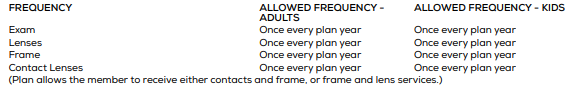 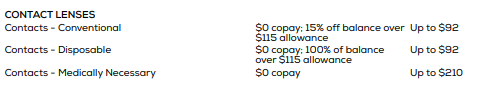 17
Dependent Coverage
Students/Learners will be able to add their eligible dependents to medical, dental, and vision coverage during the annual open enrollment period each year.
AHP will collect payment for dependent coverage at the time of enrollment
Once a dependent is added to coverage and payment is collected, no refunds will be given.
18
Qualified Life Events (QLEs)
Students/Learners will be able to process a qualified life event to enroll into the plan within 30 days of the life event directly on the AHP website
Common QLEs are: 
Marriage
Birth or adoption of a child
Loss of other coverage due to the loss of employment (spouse/domestic partner) 
Divorce or termination of domestic partnership
Death of your spouse/domestic partner or other dependent
Spouse/partner/children moving to or from the USA (3 or more months)
*AHP will be reaching out to students/learners the month before they turn 26 to remind them that they may need to enroll in other coverage if currently covered by a parents plan
19
Contact information
Academic Health Plans 
Phone: 855.423.1678
Website: jhu.myCare26.com
Help: help.ahpcare.com 

JHU Central Student/Learner Benefits Team 
JHUStudentBenefits@jhu.edu
HouseStaffBenefits@jhu.edu
PostdocBenefits@jhu.edu
20